Directions for Classwork: May 13
Turn-in the “HW- Reproductive System Worksheet” along with any other work you owe me to the temporary class turn-in tray
Complete the packet called- “CLASSWORK-Fertilization & Pregnancy Worksheet”
Use these slides, the class set reading “Pregnancy- The Basics,” the video links in these slides, and any other Internet/class notes resources to help
Begin working on the HW-Reproduction Problems
REMINDER: Deadline to submit late work AND Diseases Quiz Corrections for April 13-May 13 is TOMORROW (Thursday), May 14 at 5pm
Classwork Objectives: Pregnancy Worksheet
What you will need to know:

 How does a fertilized egg develop into a 	baby?

 How is a growing fetus fed?

 How is the growing fetus protected?
•
Part 1: Fertilization
Fertilization Links
Video 1: https://www.youtube.com/watch?v=_5OvgQW6FG4
Video 2 (Animation): https://www.youtube.com/watch?v=btp4jCYZ5K4
Optional Reading: https://www.ck12.org/life-science/Fertilization-in-Life-Science/lesson/Fertilization-Basic/?referrer=concept_details
Video 3 (Sperm Meets Egg): https://www.youtube.com/watch?v=vFfqLs94iHc 
Video 4: https://www.youtube.com/watch?v=3vUeM4gydAU
These optional links will give you a good overview of the topic
What is fertilization?
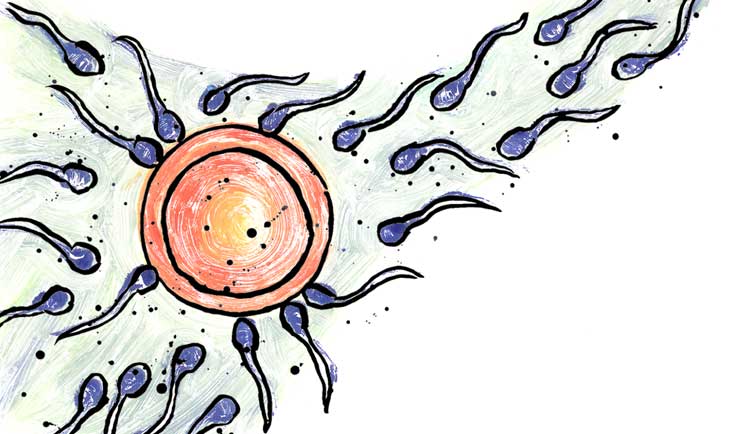 When the sperm and the egg FUSE together.
Sperm and egg
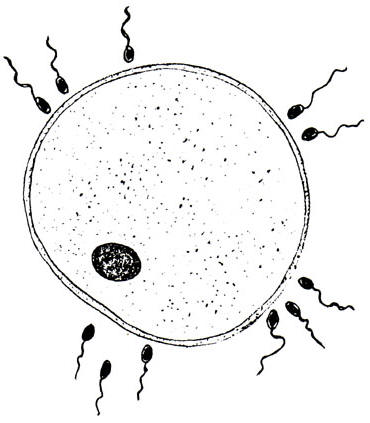 What do each of these have?
A nucleus which contains the chromosomes (DNA)
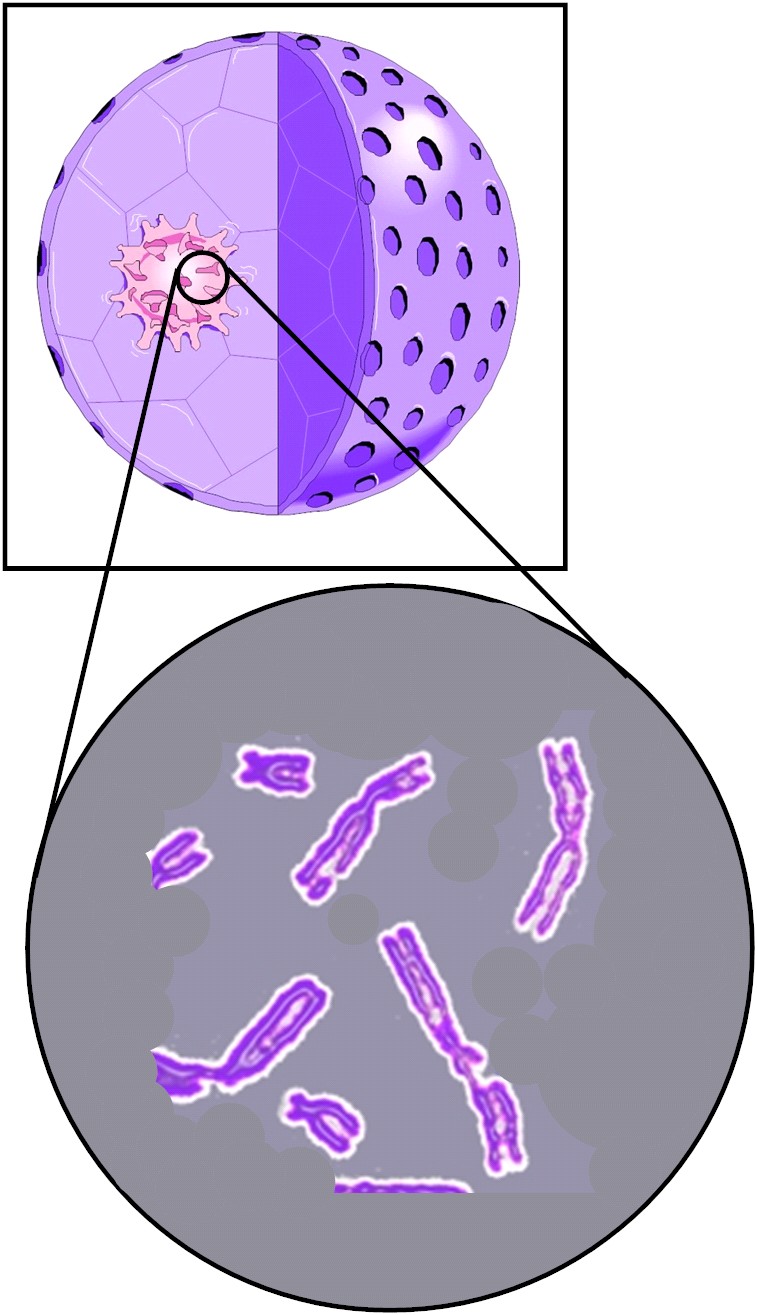 The nucleus contains the chromosomes which carry your DNA.
What is fertilization?
½ Chromosomes

EGG CELL
½ Chromosomes

SPERM CELL
Full set Chromosomes

ZYGOTE
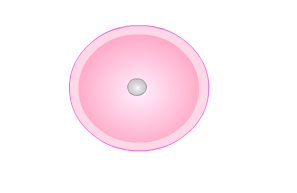 What happens to the zygote?
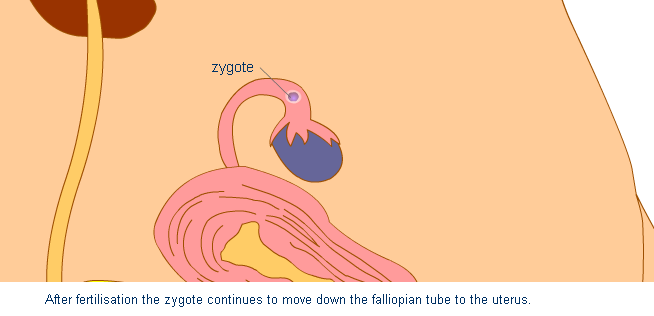 After fertilization the zygote continues to move down the fallopian tube/oviduct to the uterus
What is fertilization?
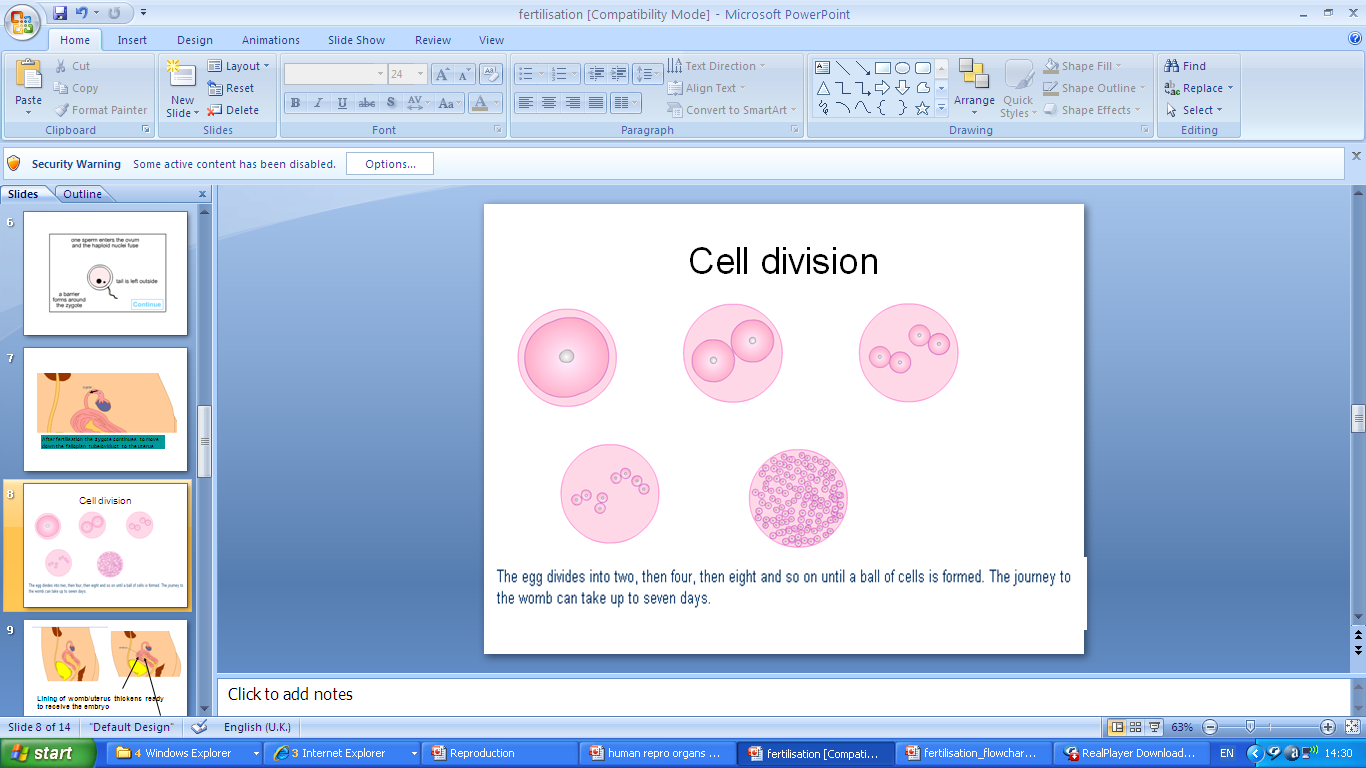 The fertilised egg (Zygote) Then divides and copies itself several times.  It then becomes a ball of cells called an embryo.
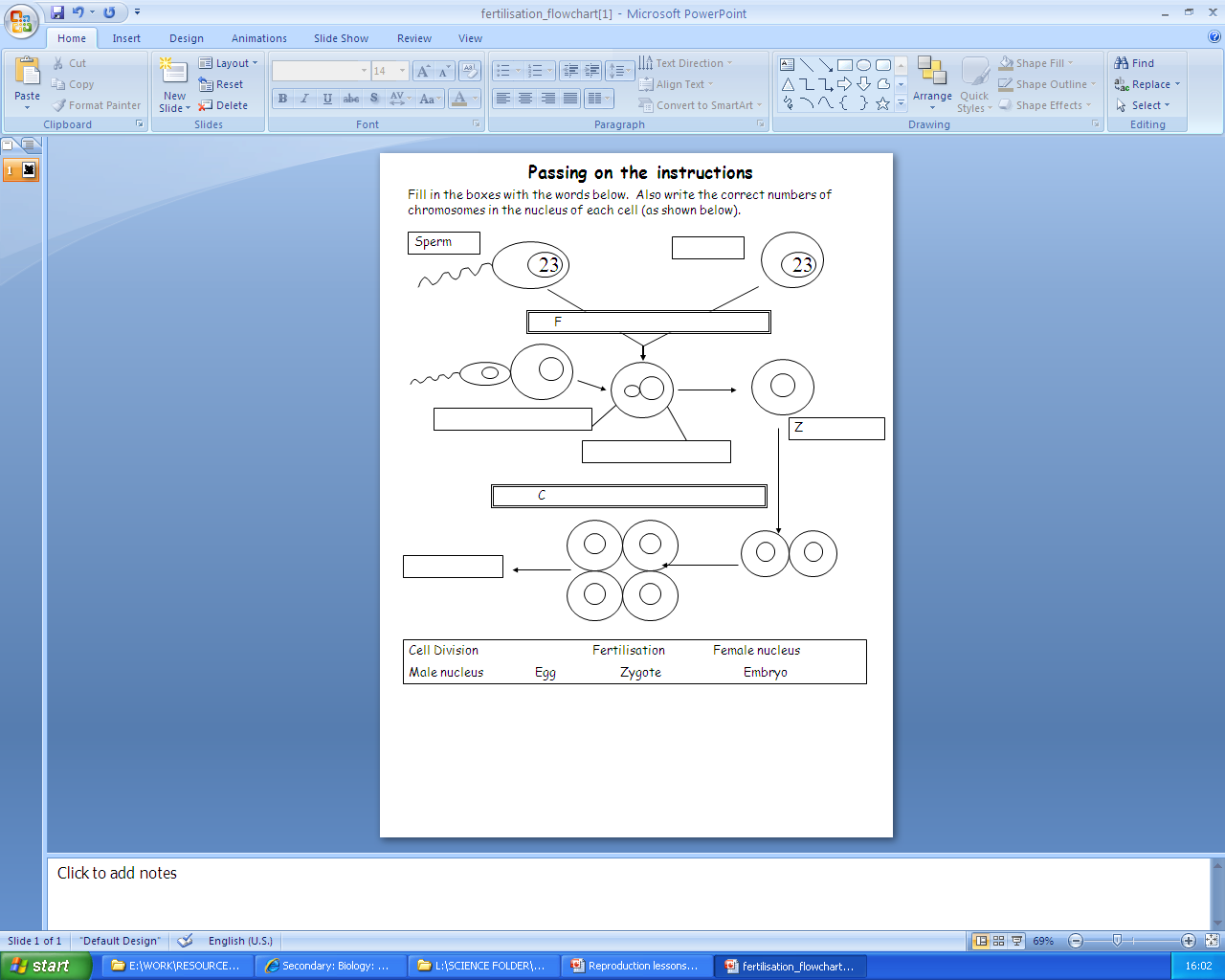 Worksheet: Passing on instructions
Use the keywords to identify the key stages on the worksheet.
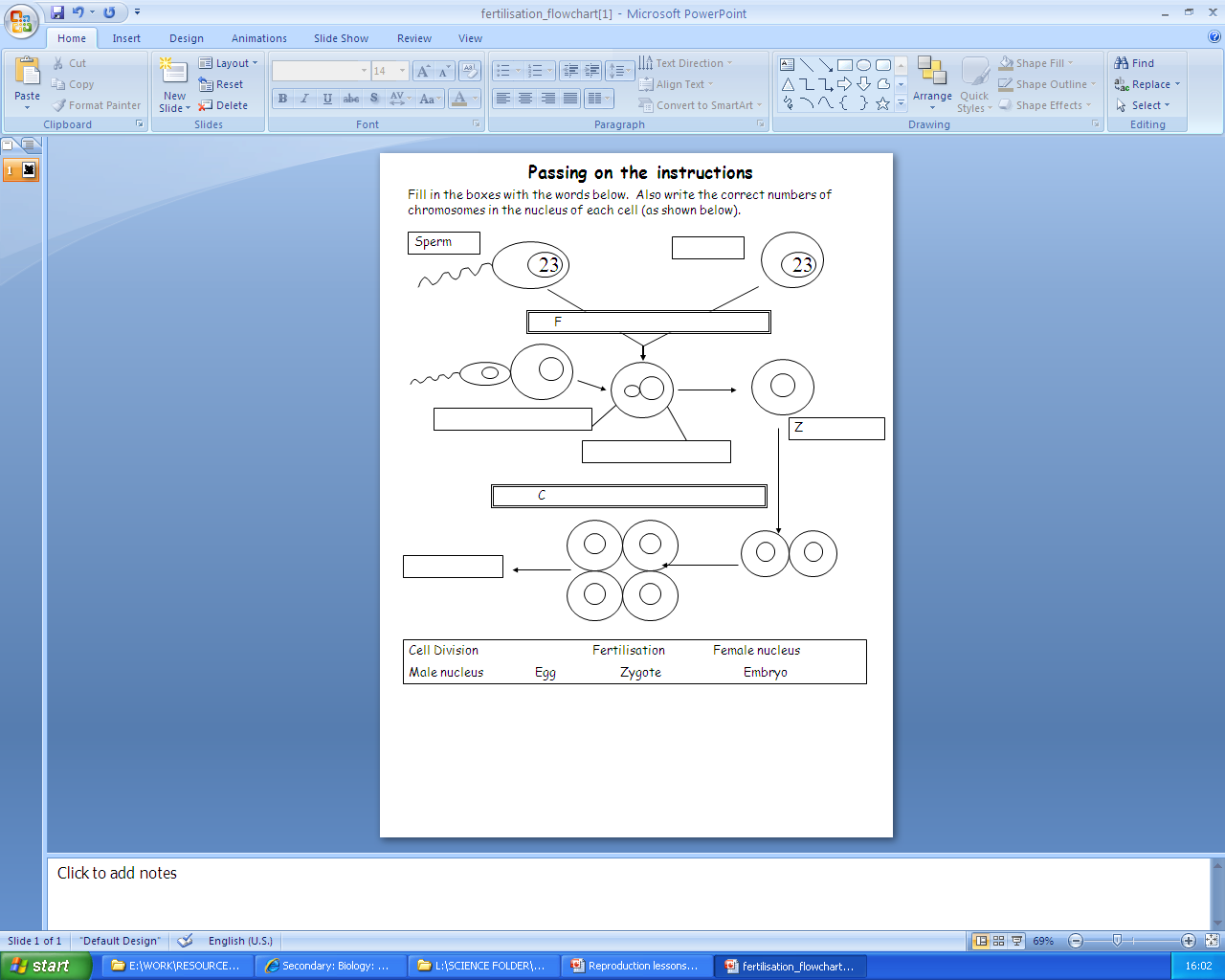 Worksheet: Passing on instructions
Use the keywords to identify the key stages on the worksheet.
23
23
23
46
23
46
46
46
46
46
46
What happens after fertilization?
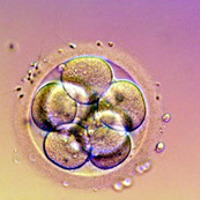 The zygote (fertilized egg) divides and copies itself. 
This is called an embryo. The embryo floats towards the uterus/womb.
After Fertilization:
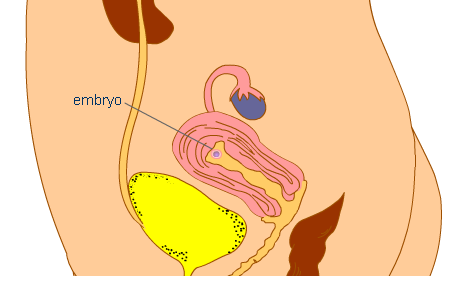 Lining of womb/uterus thickens ready to receive the embryo
After Fertilization: Implantation
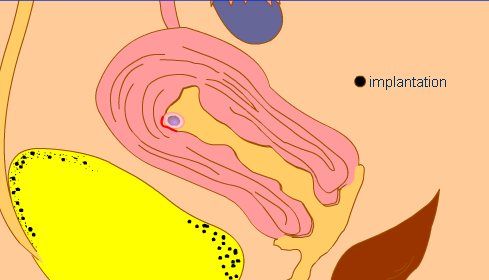 Embryo attaches itself to the uterus wall. This is called IMPLANTATION.
Worksheet: Number the Stages in the Table
PART 2: PREGNANCY
Pregnancy: Optional Videos
Video 1: https://www.youtube.com/watch?v=92N7WPuoLZM
Video 2: http://www.dnatube.com/video/1127/Human-Reproduction-Fertilization-and-Fetal-Development
Optional info about childbirth: http://www.pbs.org/wgbh/nova/body/anatomy-childbirth.html
Embryo implants in the uterus wall
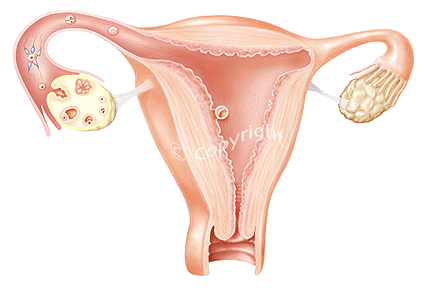 A placenta starts to develop
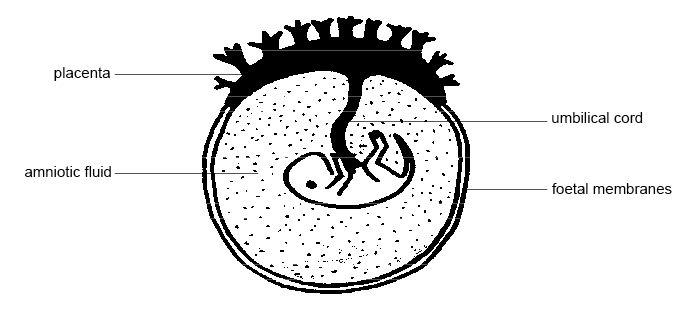 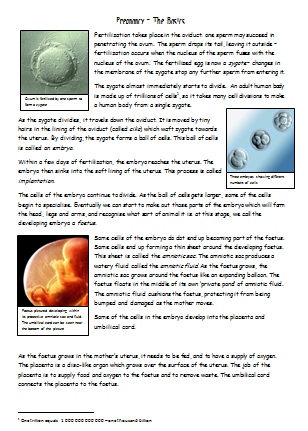 Read the Pregnancy – 	The Basics reading (class set)
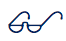 ⌛ 5 minutes
✍
Complete the Placenta and Pregnancy 	worksheet
Fetus
Placenta
Amniotic fluid
Umbilical cord
Lining of uterus
Uterus wall
(made of muscle)
Foetus
Umbilical vein
Blood in
Blood out
Umbilical artery
Placenta
7B  Pregnancy - Dangers to fetus
A baby is entirely dependent on its mother during pregnancy.
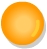 Oxygen and food pass across the placenta from the mother’s blood to the embryo’s blood.
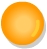 Some harmful substances can also pass across the placenta with serious effects on the developing baby.
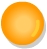 Why does a pregnant woman have to be careful
about what she takes into her body?
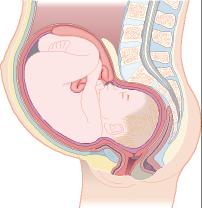 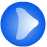 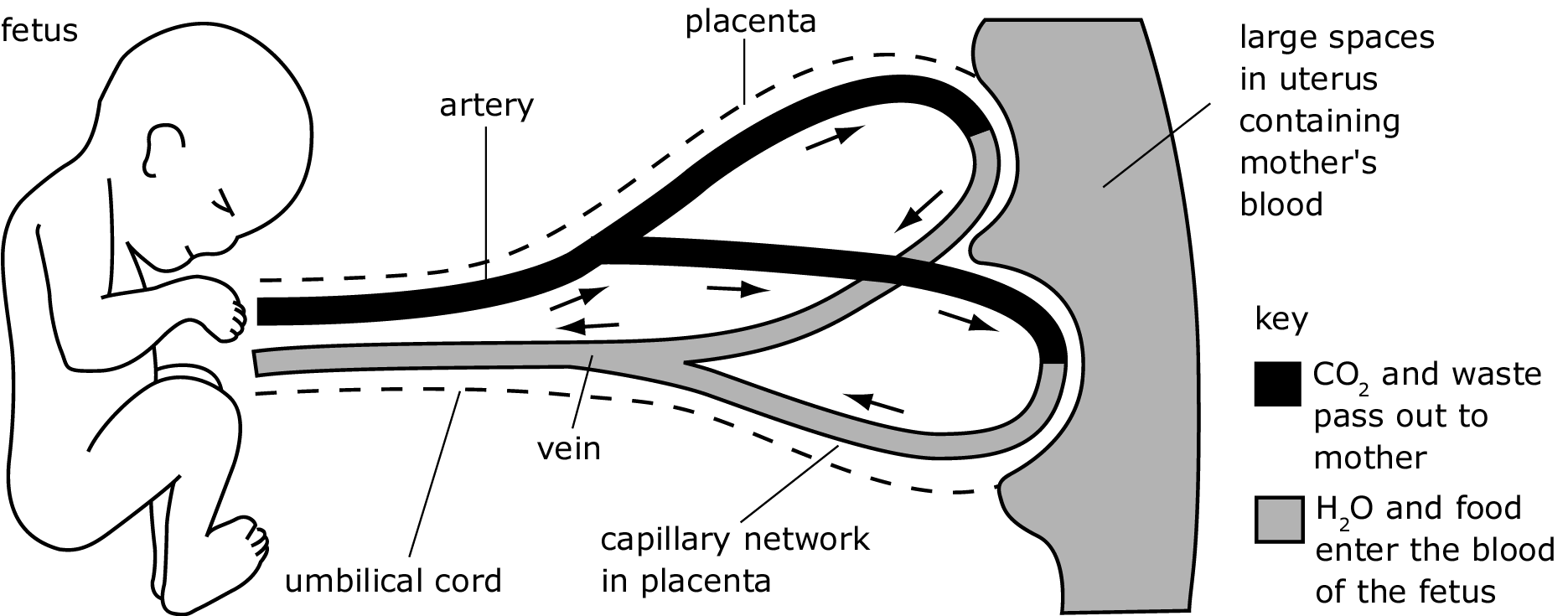 The Placenta
After about 10 weeks the limbs are visible and the embryo becomes a foetus.

The placenta develops. This is an organ containing blood vessels that run very near to those of the mother.

The placenta is connected to the foetus by the umbilical cord.

Oxygen and food pass from the mother’s blood to the blood of the foetus.

Carbon dioxide and waste pass from the foetus to the mother.

Some harmful substances can cross the placenta.
The Placenta
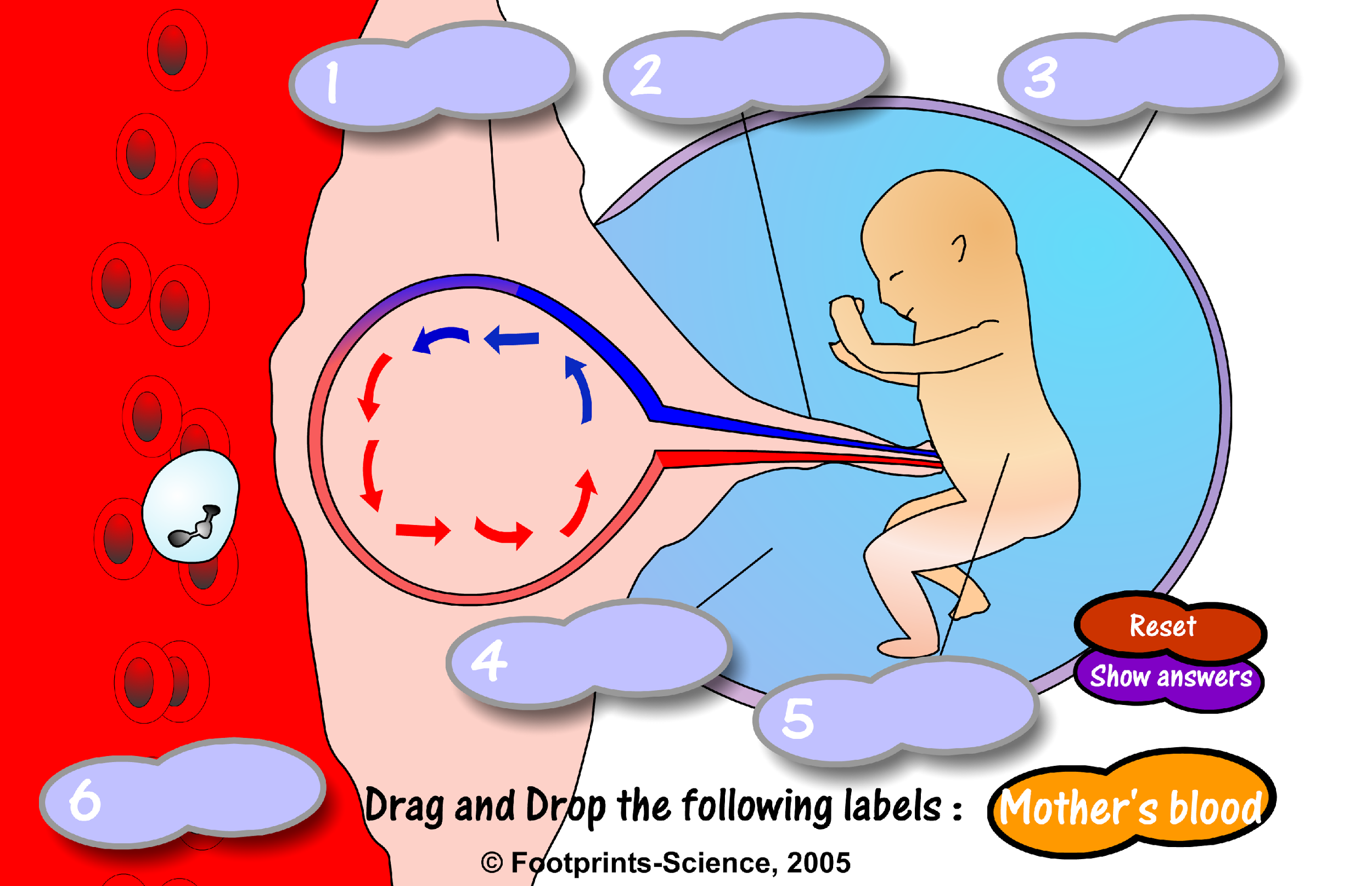 THE PLACENTA
Pregnancy - Dangers to fetus Match the substance to the effect it may have on a developing baby.
Harmful substance
Effect on baby
Harmful substance
A  Fetus may be infected with life-threatening disease before it is born.
1  alcohol
4  HIV virus
B  Oxygen supply is reduced by nicotine and carbon monoxide.
2  drugs
3  smoking
C  Embryo infected and cannot develop properly.  It may be born blind or deaf.
3  smoking
5  Rubella virus
D  Blood vessels and heart may be damaged.  
	Baby maybe small, born early or born dead.
4  HIV virus
2  drugs
5  Rubella virus
1  alcohol
E  Baby may be born underweight or brain-damaged.
Resources for more info: http://www.fasdcenter.samhsa.gov/documents/wynk_effects_fetus.pdf
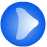 PLACENTA
Placenta: Optional Videos
Video 1: https://www.youtube.com/watch?v=bped-RVWsLk
Video 2: https://www.youtube.com/watch?v=bped-RVWsLk
How does the fetus get oxygen?
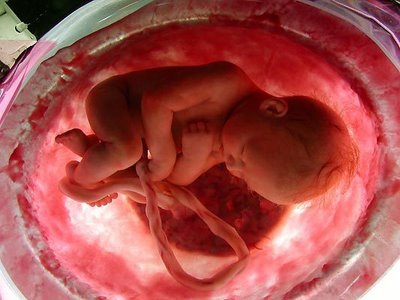 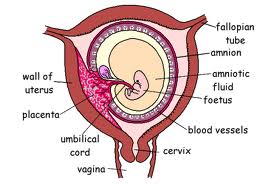 The placenta!
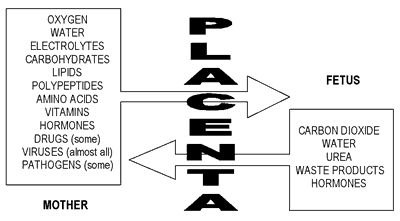 Oxygen
Water
Vitamins
Drugs (some)
Viruses (almost all)
Nutrients
Carbon dioxide
Water
Waste products
The Placenta: What about twins?
Identical                   Non-Identical
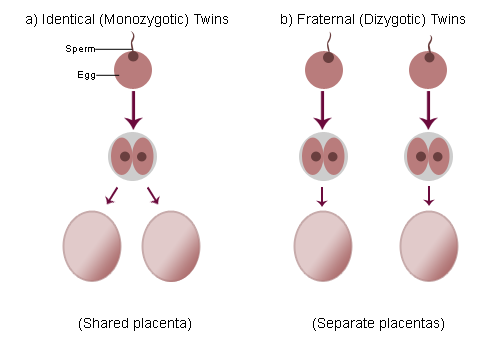 The Placenta: What about twins?
Identical                   Non-Identical
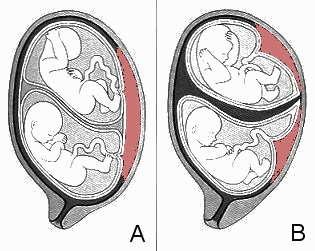 What about twins?
Conjoined Twins
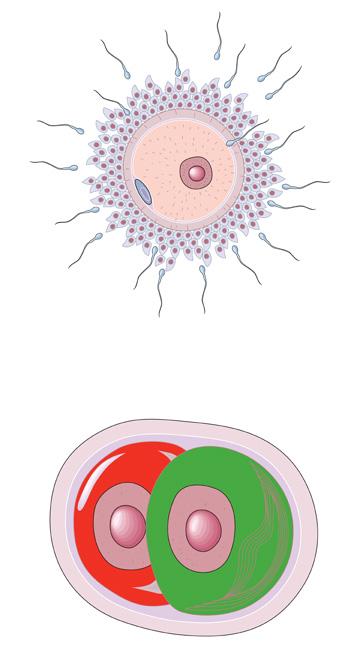 The copied cells do not separate properly! They start to develop individually even though they are joined.
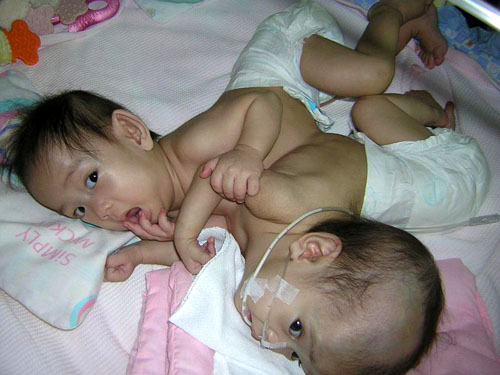 Additional Optional Links
Overview of terms: http://highered.mheducation.com/sites/0072820144/student_view0/chapter4/index.html 
http://www.biology.iupui.edu/biocourses/N100/2k4ch39repronotes.html
http://www.biology-online.org/7/1_fertilisation.htm
http://health.howstuffworks.com/pregnancy-and-parenting/pregnancy/conception/human-reproduction6.htm
https://www.ck12.org/life-science/Female-Reproductive-System-in-Life-Science/
http://www.microbiologyonline.org.uk/students/sti-tutorial-quiz
http://www2.estrellamountain.edu/faculty/farabee/BIOBK/BioBookREPROD.html